ΥΠΟΥΡΓΕΙΟ ΔΙΚΑΙΟΣΥΝΗΣ ΚΑΙ ΔΗΜΟΣΙΑΣ ΤΑΞΕΩΣ
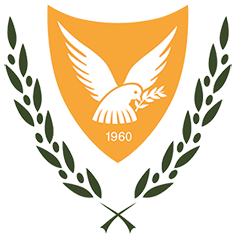 Παρουσίαση Νομοσχεδίου με τίτλο
«Νόμος που Εγκαθιδρύει Ένα Σύστημα Ποινικής Δικαιοσύνης Φιλικής προς τα Παιδιά που Βρίσκονται σε Σύγκρουση με το Νόμο και Ρυθμίζει Θέματα Αναφορικά με την Πρόληψη και Αντιμετώπιση της Παραβατικότητας των Παιδιών στο Πλαίσιο του Συστήματος Ποινικής Δικαιοσύνης»
Σκοπός του νομοσχεδίου
Η εγκαθίδρυση δομών και διαδικασιών που να επιτρέπουν τη διαφορετική μεταχείριση των παιδιών σε σύγκρουση με το νόμο από τους ενήλικους παραβάτες και να καθιστούν το σύστημα ποινικής δικαιοσύνης φιλικό προς τα παιδιά, με απώτερο σκοπό την πρόληψη και αντιμετώπιση της νεανικής παραβατικότητας.
Πεδίο εφαρμογής
Ο Νόμος αυτός θα εφαρμόζεται αναφορικά με:
(α) κάθε παιδί  σε σύγκρουση με το νόμο, το οποίο είναι ύποπτο διάπραξης αδικήματος ή καταδικάστηκε για διάπραξη αδικήματος για το οποίο έχουν δικαιοδοσία τα Δικαστήρια της  Δημοκρατίας
(β) κάθε πρόσωπο το οποίο υπάγεται στη δικαιοδοσία της Δημοκρατίας, ηλικίας μέχρι είκοσι ενός ετών, για πράξεις τις οποίες τέλεσε ενώ ήταν παιδί, και,  εφόσον βρίσκεται είτε υπό κράτηση είτε έχει ενταχθεί σε ειδικά προγράμματα αποδικαστικοποίησης ή στήριξης και κοινωνικής αποκατάστασης ή/και επανένταξης.
Βασικές Αρχές του νομοσχεδίου
Λαμβάνεται υπόψη πρωτίστως το συμφέρον του παιδιού κατά τη λήψη οποιασδήποτε απόφασης το επηρεάζει άμεσα ή έμμεσα.
Κάθε αρχή έχει υποχρέωση να προστατεύει την ιδιωτική και οικογενειακή ζωή του παιδιού, περιλαμβανομένης και της ταυτότητας του. 
Το παιδί συμμετέχει στη λήψη αποφάσεων που το αφορούν.
Υιοθετείται ως βασική αρχή η παιδοκεντρική μεταχείριση του παιδιού, ως παραβάτη του νόμου. 
Εφαρμόζονται προγράμματα αποδικαστικοποίησης του παιδιού 
Η ποινική δίωξη παιδιού συνιστά έσχατο μέτρο και επιβάλλεται μόνο εφόσον οποιαδήποτε άλλα μέτρα έχουν δοκιμαστεί και αποτύχει.
Η φυλάκιση παιδιού απαγορεύεται, ενώ η κράτηση του αποτελεί το έσχατο μέτρο.
Νέοι θεσμοί και διαδικασίες
Οικογενειακό Συμβούλιο Ευημερίας Παιδιού
Επιμελητής
Κηδεμονικός Λειτουργός
Συμβούλιο Παιδιού
Επιτροπή Παρακολούθησης της Αποτελεσματικότητας του Προγράμματος Αποδικαστικοποίησης
Δικαστήριο Ανηλίκων
Επιτηρητές Δοκιμασίας
Κέντρα Ημέρας
Χώροι Κράτησης Παιδιών
Συμβούλιο Χώρων Κράτησης Παιδιών
Οικογενειακό Συμβούλιο Ευημερίας Παιδιού (άρθρο 17, 18, 20, 73)
Σε περίπτωση διάπραξης αδικήματος από παιδί, αν οι Υπηρεσίες Κοινωνικής Ευημερίας κρίνουν ότι το παιδί χρειάζεται φροντίδα ή προστασία, την οποία φαίνεται απίθανο να λάβει από τους ασκούντες τη γονική μέριμνα, προχωρούν άμεσα στη σύγκληση οικογενειακού συμβουλίου ευημερίας παιδιού για την αξιολόγηση της περίπτωσης του παιδιού και τη λήψη οποιωνδήποτε περαιτέρω μέτρων.
Συντονίζεται από Λειτουργό Ευημερίας και σ΄ αυτό  συμμετέχουν: 
(α) το παιδί για την περίπτωση του οποίου έχει συγκληθεί το συμβούλιο
(β) οι ασκούντες τη γονική μέριμνα  του παιδιού ή διορισμένος εκπρόσωπος του παιδιού
(γ) λειτουργοί των υπηρεσιών ψυχικής υγείας ή/και εκπαιδευτικού ψυχολόγου, συμβούλου ή άλλου μέλους  του προσωπικού της σχολικής μονάδας του παιδιού·
(δ) οποιοσδήποτε άλλος επαγγελματίας, με θετική συνεισφορά στο συμβούλιο και (ε) οι Υπηρεσίες Κοινωνικής Ευημερίας  θα παρέχουν όλη τη διοικητική και άλλη απαραίτητη υποστήριξη.
Οικογενειακό Συμβούλιο Ευημερίας Παιδιού (άρθρο 17, 18, 20, 73)
Αρμοδιότητες Οικογενειακού Συμβουλίου Ευημερίας Παιδιού:
Αξιολογεί κατά πόσο το παιδί χρειάζεται ειδική φροντίδα ή προστασία, την οποία είναι απίθανο να μπορεί να λάβει στο οικογενειακό και κοινωνικό του περιβάλλον.
Σε περίπτωση που αξιολογεί ότι το παιδί χρειάζεται τέτοια φροντίδα και προστασία, αποφασίζει τη λήψη των απαραίτητων μέτρων στήριξης του παιδιού ή/και της οικογένειας του ή/και της σχολικής του μονάδας.
Διαπιστώνει τους λόγους για τους οποίους το παιδί επέδειξε παραβατική συμπεριφορά.
Συζητά με ποιο τρόπο οι ασκούντες τη γονική μέριμνα ή οποιαδήποτε άλλα μέλη της οικογένειας ή άλλοι συγγενείς ή οποιοδήποτε άλλο πρόσωπο, μπορούν να βοηθήσουν ώστε να αποφευχθεί η μελλοντική ανάμειξη του παιδιού σε παραβατική συμπεριφορά.
Όπου είναι απαραίτητο, αξιολογεί τη συμπεριφορά του παιδιού από τη στιγμή της σύγκλησης του Συμβουλίου
Διαμεσολαβεί μεταξύ του παιδιού και του θύματος, όπου αυτό εφαρμόζεται.
Επιμελητής (άρθρο 36, 37, 56)
Ο Επιμελητής διορίζεται ως διαχειριστής και συντονιστής του προγράμματος αποδικαστικοποίησης και για το σκοπό αυτό λαμβάνει ειδική και κατάλληλη εκπαίδευση σχετικά με το πρόγραμμα
ενεργεί ως σύνδεσμος με την Αστυνομία και με όλες τις άλλες δημόσιες αρχές ,
πραγματοποιεί συναντήσεις και συνεντεύξεις με το παιδί, τους ασκούντες τη γονική μέριμνα, τον δικηγόρο του παιδιού, τον αστυνομικό που χειρίστηκε το ανακριτικό έργο, λειτουργό του Γραφείου Ευημερίας, τη σχολική μονάδα, καθώς και  με το θύμα και ζητεί αξιολόγηση του παιδιού
υποβάλλει εκθέσεις και εισηγήσεις αναφορικά με την αποδοχή του παιδιού στο Πρόγραμμα Αποδικαστικοποίησης ή/και οποιαδήποτε άλλα μέτρα θα ήταν ορθό να ληφθούν.
συγκαλεί το Συμβούλιο Παιδιού μετά από απόφαση του Αστυνομικού Διευθυντή
είναι επιφορτισμένος με αρμοδιότητες ή υποχρεώσεις δυνάμει των διατάξεων του παρόντος Νομοσχεδίου ή/και έναντι των προσώπων που ασκούν τη γονική μεριμνά του παιδιού και
υπάγεται στο Υπουργείο Δικαιοσύνης και Δημόσιας Τάξης
Πρόγραμμα Αποδικαστικοποίησης (άρθρο 32, 33, 34, 35, 36, 37, 38)
Στόχος του Προγράμματος είναι να βοηθήσει το παιδί σε σύγκρουση με το νόμο 
να αποδεχθεί την ευθύνη του ως προς το αδίκημα που διέπραξε και 
να αντιληφθεί τις συνέπειες του αδικήματος, με απώτερο στόχο να μην διαπράξει στο μέλλον οποιοδήποτε άλλο ποινικό αδίκημα και να αποφευχθεί η προσαγωγή του ενώπιον Δικαστηρίου. 
Η προσαγωγή παιδιού ενώπιον Δικαστηρίου αποτελεί το έσχατο μέτρο, το οποίο λαμβάνεται αφού η υπαγωγή του σε Πρόγραμμα Αποδικαστικοποίησης έχει δοκιμαστεί και έχει αποτύχει.

Ο Γενικός Εισαγγελέας της Δημοκρατίας, αφού μελετήσει όλο το σχετικό μαρτυρικό υλικό και το φάκελο της υπόθεσης του παιδιού, δύναται, 
είτε να παραπέμπει το παιδί σε Πρόγραμμα Αποδικαστικοποίησης  
είτε να παραπέμπει την υπόθεση πίσω στον Αστυνομικό Διευθυντή με οδηγίες για τις κατάλληλες ενέργειες (επιβολή γραπτής παρατήρησης).
Πρόγραμμα Αποδικαστικοποίησης (άρθρο 32, 33, 34, 35, 36, 37, 38)
Σε περίπτωση παραδοχής από το παιδί της διάπραξης αδικήματος, ο Γενικός Εισαγγελέας δύναται να αναστείλει την ποινική δίωξη. Σε εξαιρετικές περιπτώσεις και εφόσον αυτό επιβάλλεται για σοβαρούς λόγους δημοσίου συμφέροντος, δύναται να αποφασίσει την απευθείας προσαγωγή του ενώπιον Δικαστηρίου, χωρίς να υπαχθεί σε Πρόγραμμα Αποδικαστικοποίησης. 
Το Πρόγραμμα αποδικαστικοποίησης περιλαμβάνει:
(α) την επιβολή Επίσημης ή Ανεπίσημης Προειδοποίησης από Αστυνομικό Διευθυντή
(β) την υπαγωγή του παιδιού υπό την εποπτεία κηδεμονικού λειτουργού ή/και 
(δ) τη σύγκληση Συμβουλίου Παιδιού, αξιολογεί την συμπεριφορά του και διατυπωνει σχε΄διο δράσης για το παιδί και
(ε) οποιαδήποτε άλλα μέτρα δυνατό να καθοριστούν με Κανονισμούς.
Το Πρόγραμμα εφαρμόζεται υπό τη γενική καθοδήγηση και επίβλεψη του Αστυνομικού Διευθυντή,  και η διαχείριση  και συντονισμός του γίνεται από Επιμελητή.
Πρόγραμμα Αποδικαστικοποίησης (άρθρο 32, 33, 34, 35, 36, 37, 38)
Ο Αστυνομικός Διευθυντής, σε περίπτωση που αποφασιστεί η αναστολή της ποινικής δίωξης, αφού λάβει υπόψη την έκθεση του επιμελητή αναφορικά με την αξιολόγηση του παιδιού και τις εισηγήσεις του, αποφασίζει κατά πόσο το παιδί θα γίνει αποδεκτό στο Πρόγραμμα Αποδικαστικοποίησης, λαμβάνοντας , μεταξύ άλλων, υπόψη:
(α) 	το συμφέρον του παιδιού
(β) 	το δημόσιο συμφέρον και το συμφέρον του θύματος του αδικήματος
(γ) 	τη σοβαρότητα του αδικήματος και τυχόν επαναλαμβανόμενη παραβατική	συμπεριφορά από το παιδί
(δ)	τις απόψεις του θύματος σε σχέση με την παραβατική συμπεριφορά του παιδιού, 	και σε περίπτωση που το θύμα είναι επίσης παιδί, το συμφέρον του παιδιού θύματος	και την εξισορρόπηση των συμφερόντων των δύο παιδιών θύτη και θύματος
Πρόγραμμα Αποδικαστικοποίησης (άρθρο 32, 33, 34, 35, 36, 37, 38)
Σε περίπτωση που ο Διευθυντής αποφασίζει ότι το παιδί δεν μπορεί να γίνει αποδεκτό στο πρόγραμμα, ενημερώνει τον Γενικό Εισαγγελέα της Δημοκρατίας αναφορικά με την απόφαση αυτή, η οποία πρέπει να είναι αιτιολογημένη.
Ο Γενικός Εισαγγελέας της Δημοκρατίας, λαμβάνοντας υπόψη την απόφαση του Διευθυντή, τις παραστάσεις που δυνατό να υποβληθούν, το συμφέρον του παιδιού και το δημόσιο συμφέρον, αποφασίζει κατά πόσο θα συνεχίσει η ισχύς της αναστολής ποινικής δίωξης ή αν θα ασκηθεί ποινική δίωξη εναντίον του παιδιού και η υπόθεση θα αχθεί ενώπιον του Δικαστηρίου.

Σε εξαιρετικές περιπτώσεις και εφόσον αυτό επιβάλλεται για σοβαρούς λόγους δημοσίου συμφέροντος, ο Γενικός Εισαγγελέας της Δημοκρατίας δύναται να αποφασίσει όπως  παιδί  προσαχθεί απευθείας ενώπιον του Δικαστηρίου, χωρίς να υπαχθεί σε Πρόγραμμα Αποδικαστικοποίησης για το αδίκημα το οποίο διέπραξε.
Κηδεμονικός λειτουργός (άρθρο 42, 43)

Παιδί στο οποίο επιβλήθηκε Επίσημη Προειδοποίηση, υπόκειται σε επίβλεψη του κηδεμονικού λειτουργού για περίοδο μέχρι δώδεκα μήνες, ενώ παιδί στο οποίο επιβλήθηκε Ανεπίσημη Προειδοποίηση, δεν υπόκειται σε επίβλεψη κηδεμονικού λειτουργού, εκτός αν απαιτεί το συμφέρον του παιδιού. 
Ο κηδεμονικός λειτουργός διορίζεται από τον Υπουργό Εργασίας, Πρόνοιας και Κοινωνικών Ασφαλίσεων και λαμβάνει ειδική και κατάλληλη εκπαίδευση σε θέματα παιδικής παραβατικότητας και στα δικαιώματα του παιδιού.
Σε περίπτωση παιδιού που τίθεται υπό την επίβλεψη κηδεμονικού λειτουργού, ο κηδεμονικός λειτουργός δύναται , εφόσον το κρίνει απαραίτητο, να εισηγηθεί στον Αστυνομικό Διευθυντή τη σύγκληση του Συμβουλίου Παιδιού.
Συμβούλιο Παιδιού – άρθρο 44, 45, 46, 47, 54, 56, 57, 75
Ο Αστυνομικός Διευθυντής, μετά από σχετική εισήγηση του Κηδεμονικού Λειτουργού, αποφασίζει την σύγκληση του Συμβουλίου Παιδιού από τον Επιμελητή, αφού λάβει υπόψη του:
κατά πόσο κατά την άποψή του, το Συμβούλιο θα βοηθήσει στην πρόληψη της διάπραξης οποιωνδήποτε μελλοντικών αδικημάτων από το παιδί
 το ρόλο και τις ευθύνες των γονέων ή κηδεμόνων του παιδιού ή συγγενών του, 
τις απόψεις, εάν υπάρχουν, του θύματος, το συμφέρον του αν είναι παιδί και 
το συμφέρον της τοπικής κοινωνίας στην οποία διαμένει το παιδί, ή οποιοδήποτε άλλο θέμα κρίνει σχετικό.

Το Συμβούλιο συνίσταται σε συνάντηση μεταξύ όλων των προσώπων που είναι υπεύθυνα ή ενδιαφέρονται για την ευημερία του παιδιού. Αξιολογεί και εισηγείται ως προς το κατά πόσο η περίοδος και τα επίπεδα επίβλεψης θα πρέπει να διαφοροποιηθούν.

Οι ασκούντες τη γονική μέριμνα μπορούν με την καθοδήγηση του Συμβουλίου να διατυπώσουν Σχέδιο Δράσης. Οι συμμετέχοντες στο Συμβούλιο δύνανται να καθορίζουν ένα ή περισσότερα από τα μέλη του ως υπεύθυνα για την παρακολούθηση της εφαρμογής του Σχεδίου Δράσης.
Συμβούλιο Παιδιού – άρθρο 44, 45, 46, 47, 54, 56, 57
Στο Συμβούλιο δύνανται να συμμετέχουν: 
(α)	Το παιδί 
(β) 	Οι ασκούντες τη γονική μέριμνα  του παιδιού και άλλα μέλη της οικογένειας ή συγγενείς του παιδιού. 
(γ) 	ο κηδεμονικός λειτουργός. 
(δ) 	λειτουργός του τοπικού γραφείου ευημερίας·
(ε) 	λειτουργός της σχολικής μονάδας του παιδιού·
(στ) 	λειτουργός της Ομάδας Άμεσης Παρέμβασης του Υπουργείου Παιδείας και Πολιτισμού 	αν το παιδί στηρίζεται από την Ομάδα αυτή.
(ζ) 	λειτουργός των Υπηρεσιών Ψυχικής Υγείας·
(η) 	το θύμα της παραβατικής συμπεριφοράς του παιδιού, και οποιουσδήποτε συγγενείς ή φίλους του θύματος, τους οποίους το θύμα επιθυμεί να το συνοδεύσουν, εκτός εάν ο ίδιος  κρίνει ότι η συμμετοχή τους, δεν θα είναι προς όφελος του Συμβουλίου.
Συμβούλιο Παιδιού – άρθρο 44, 45, 46, 47, 54, 56, 57
Σκοπός του Συμβουλίου είναι:
(α)	να διαπιστωθούν οι λόγοι για τους οποίους το παιδί επέδειξε παραβατική συμπεριφορά.
(β)	να συζητηθεί με πιο τρόπο οι ασκούντες τη γονική μέριμνα  του παιδιού ή οποιαδήποτε άλλα μέλη της οικογένειας ή άλλοι συγγενείς ή οποιοδήποτε άλλο πρόσωπο, μπορούν να βοηθήσουν ώστε να αποφευχθεί η μελλοντική ανάμειξη του παιδιού σε παραβατική συμπεριφορά
(γ)	όπου είναι απαραίτητο, να αξιολογήσει τη συμπεριφορά του παιδιού από την στιγμή της 	αποδοχής του στο Πρόγραμμα.
(δ)	όπου αυτό εφαρμόζεται, να διαμεσολαβήσει μεταξύ του παιδιού και του θύματος.
(ε) 	να διατυπώσει σχέδιο δράσης για το παιδί.
(στ)	να δώσει την ευκαιρία στο θύμα του αδικήματος να εκφράσει τις ανησυχίες του έτσι ώστε    να διασφαλιστούν επίσης τα συμφέροντα του θύματος.
Επιτροπή Παρακολούθησης της Αποτελεσματικότητας του Προγράμματος Αποδικαστικοποίησης -  άρθρο 60, 61
Το Υπουργικό Συμβούλιο, διορίζει Επιτροπή για την Παρακολούθηση της Αποτελεσματικότητας του Προγράμματος Αποδικαστικοποίησης, για να αξιολογεί όλες τις πτυχές λειτουργίας του και να διαπιστώνει οποιαδήποτε κενά ή εκπαιδευτικές ανάγκες των Επιμελητών ή των κηδεμονικών λειτουργών ή οποιωνδήποτε άλλων αρχών εμπλέκονται στην εφαρμογή του προγράμματος αποδικαστικοποίησης. 
Η Επιτροπή απαρτίζεται από άτομα τα οποία προέρχονται από το δημόσιο (Δικαστική Υπηρεσία, Νομική Υπηρεσία, Υπουργείο Δικαιοσύνης, Αστυνομία, Υπηρεσίες Κοινωνικής Ευημερίας, Υπηρεσίες Ψυχικής Υγεία,, Υπηρεσίες Εκπαιδευτικής Ψυχολογίας και άλλες Υπηρεσίες του  Υπουργείου Παιδείας και Πολιτισμού) και τον ιδιωτικό τομέα. Τα μέλη δεν πρέπει να υπερβαίνουν τα έντεκα και η θητεία είναι πενταετής. 
Η Επιτροπή υποβάλλει στον Υπουργό Δικαιοσύνης ετήσια έκθεση αναφορικά με τις δραστηριότητές της και τα αποτελέσματα αξιολογήσεών της, καθώς επίσης και οποιεσδήποτε εισηγήσεις αναφορικά με το Πρόγραμμα Αποδικαστικοποίησης και τυχόν εκπαιδευτικές ανάγκες. Ο Υπουργός υποβάλλει  την έκθεση στο Υπουργικό Συμβούλιο και στη Βουλή των Αντιπροσώπων.
Δικαστήριο Ανηλίκων – άρθρο 66
Οι υποθέσεις όπου κατηγορούμενοι είναι παιδιά θα εκδικάζονται από το Δικαστήριο Ανηλίκων, γίνεται εισήγηση όπως το Οικογενειακό Δικαστήριο, λόγω της φύσεως του, λειτουργεί και ως Δικαστήριο Ανηλίκων.
Κάθε Δικαστήριο Ανηλίκων συγκροτείται από ένα ή περισσότερους Δικαστές Οικογενειακού Δικαστηρίου κατά την κρίση του Ανωτάτου Δικαστηρίου, οι οποίοι για τους σκοπούς εφαρμογής του παρόντος Νόμου θα αναφέρονται και ως Δικαστές Ανηλίκων.
Οι Δικαστές του Οικογενειακού  Δικαστηρίου θα έχουν εξειδίκευση σε σχέση με τη μεταχείριση παιδιών στο σύστημα δικαιοσύνης. 
Αν το Δικαστήριο κρίνει ότι το παιδί φαίνεται εκ πρώτης όψεως να έχει ανάγκη από φροντίδα την οποία οι ασκούντες τη γονική μέριμνα δεν είναι σε θέση να του παρέχουν, δύναται να αναβάλει την ενώπιον του διαδικασία και να δώσει οδηγίες στον Διευθυντή των Υπηρεσιών Κοινωνικής Ευημερίας όπως συγκληθεί Οικογενειακό Συμβούλιο Ευημερίας Παιδιού και εν τω μεταξύ, να διατάξει όπως το παιδί τεθεί υπό τη νομική φροντίδα του Διευθυντή των Υπηρεσιών Κοινωνικής Ευημερίας.
Ποινές που δύναται να επιβάλει το Δικαστήριο Ανηλίκων – άρθρο 89
Ανεξάρτητα από οποιεσδήποτε άλλες διατάξεις ή ποινές που καθορίζονται σε οποιοδήποτε άλλο νόμο αναφορικά με τη διάπραξη αδικημάτων, σε περίπτωση που το Δικαστήριο, κρίνει το παιδί ως ένοχο αδικήματος, δύναται, είτε να επιπλήξει απλώς το παιδί και να το απαλλάξει από οποιοδήποτε άλλο μέτρο ή ποινή ή να προχωρήσει περαιτέρω με την υπόθεση και να λάβει μία ή περισσότερες από τις πιο κάτω αποφάσεις:

(α) 	απαλλαγή ή απαλλαγή υπό όρους,
(β) 	επιβολή προστίμου ή/και καταβολή αποζημίωσης στο θύμα
(γ) 	διάταγμα με το οποίο να υποχρεώνει τον γονέα ή κηδεμόνα να καταβάλει αποζημίωση,
(δ) 	διάταγμα γονικής επιτήρησης
(ε) 	διάταγμα επιβολής κοινοτικής επιτήρησης (περιλαμβάνει κοινοτική εργασία μόνο σε σχέση με παιδιά 16- 18 ετών, επιτήρηση από επιτηρητή, διάταγμα κέντρου ημέρας κ.α.)
(στ) 	διάταγμα κράτησης σε χώρο κράτησης παιδιών, αν έχουν συμπληρώσει το 16ο έτος 	και αυτή αποτελεί την έσχατη ποινή.
Η φυλάκιση απαγορεύεται.
Επιτηρητές Δοκιμασίας – άρθρο 71, 112, 114
Σε περίπτωση που για το αδίκημα για το οποίο έχει κριθεί ένοχο παιδί σε σύγκρουση με το νόμο, επιβάλλεται μόνο ποινή φυλακίσεως σύμφωνα με τις διατάξεις του Ποινικού Κώδικα ή του Νόμου που προβλέπει το εν λόγω αδίκημα, το Δικαστήριο δύναται να απαλλάξει το παιδί προσωρινά και να το εντάξει σε ένα ή περισσότερα σε συνδυασμό προγράμματα επιτήρησης, για οποιαδήποτε περίοδο η οποία δεν μπορεί να υπερβαίνει τα τρία χρόνια. Υπεύθυνος για την υλοποίηση του προγράμματος επιτήρησης είναι ο επιτηρητής δοκιμασίας.

Οι επιτηρητές δοκιμασίας διορίζονται από το Δικαστήριο και είναι ειδικά εκπαιδευμένοι σε θέματα παιδικής παραβατικότητας και στα δικαιώματα του παιδιού.

Ο επιτηρητής δοκιμασίας είναι επίσης υπεύθυνος για την εφαρμογή του διατάγματος Κέντρων Ημέρας που δυνατόν να εκδώσει το Δικαστήριο.
Κέντρα Ημέρας – άρθρο 112

Το Δικαστήριο, δύναται να εκδίδει διάταγμα  με το οποίο να διατάσσεται η παρουσία του παιδιού σε συγκεκριμένες ώρες, είτε καθημερινά είτε εβδομαδιαίως, σε Κέντρο ή Κέντρα Ημέρας  με σκοπό τη συμμετοχή του σε  εκπαιδευτικό πρόγραμμα ή απασχόληση ή δραστηριότητα, ή την  λήψη οδηγιών αναφορικά με δραστηριότητες οι οποίες είναι επωφελείς γι’ αυτό.

Τα Κέντρα Ημέρας θα λειτουργούν υπό τις Υπηρεσίες Κοινωνικής Ευημερίας ή από οποιοδήποτε άλλο φορέα ή οργανισμό ή πρόσωπο ειδικά αδειοδοτημένο για τη λειτουργία τέτοιου χώρου και καθορίζονται από τον Υπουργό Εργασίας, Πρόνοιας και Κοινωνικών Ασφαλίσεων, ως Κέντρα Ημέρας.

Οι προδιαγραφές και ο τρόπος λειτουργίας τους θα καθορίζεται με Κανονισμούς.
Χώροι Κράτησης Παιδιών – άρθρο 128, 134, 135
Το Δικαστήριο δύναται να διατάξει την κράτηση παιδιού που έχει κριθεί ένοχο διάπραξης αδικήματος σε ειδικό χώρο κράτησης παιδιών, ειδικά προσαρμοσμένο για την κράτηση παιδιών, ο οποίος καθορίζεται με διάταγμα του Υπουργού Δικαιοσύνης και Δημοσίας Τάξεως, ως έσχατο μέτρο, και μόνο σε περίπτωση που τα εναλλακτικά μέτρα που προβλέπονται στο νομοσχέδιο έχουν δοκιμαστεί και έχουν αποτύχει. 
Ο Επίτροπος Προστασίας Δικαιωμάτων του Παιδιού και οποιαδήποτε ανεξάρτητη αρχή ελέγχου και εποπτείας χώρων κράτησης, καθώς και οποιαδήποτε αρχή ελέγχου και εποπτείας του σεβασμού των ανθρωπίνων δικαιωμάτων, έχουν το δικαίωμα να επισκέπτονται, χωρίς προηγούμενη προειδοποίηση, χώρο κράτησης παιδιών και να έχουν συνάντηση με  παιδιά που τελούν υπό κράτηση και με μη κυβερνητικές οργανώσεις που ασχολούνται με τα δικαιώματα των παιδιών ή με ανθρώπινα δικαιώματα και έχουν δικαίωμα επίσκεψης χώρου κράτησης παιδιών μετά από έγκριση του Υπουργού.  
Παιδί που έχει συμπληρώσει την ηλικία των δεκαοκτώ ετών, ενώ βρίσκεται υπό κράτηση, δεν μεταφέρεται αυτόματα σε φυλακή για ενήλικες, αλλά μόνο μετά από αξιολόγηση της περίπτωσής του και μόνο εάν η συνέχιση της κράτησής του σε χώρο κράτησης παιδιών συγκρούεται με το δικό του συμφέρον ή/και με το συμφέρον των νεαρότερων παιδιών που βρίσκονται στο χώρο κράτησης.
Συμβούλιο Χώρων Κράτησης Παιδιών – άρθρο 138
Η Επιτροπή Παρακολούθησης του Προγράμματος Αποδικαστικοποίησης, για τους σκοπούς του παρόντος Μέρους ενεργεί και ως Συμβούλιο Χώρων Κράτησης Παιδιών.
Το Συμβούλιο Χώρων Κράτησης Παιδιών:
(α)	παρέχει απόψεις και συμβουλεύει τον Υπουργό ή οποιαδήποτε άλλη αρχή της Δημοκρατίας, αναφορικά με κάθε θέμα που αφορά στην κράτηση παιδιών
(β)	παρακολουθεί και αναθεωρεί τακτικά το επίπεδο και την φύση των χώρων κράτησης και των υπηρεσιών υποστήριξης και συστήνει οποιεσδήποτε προσαρμογές θεωρεί αναγκαίες.
(γ)	προωθεί, οργανώνει και συμμετέχει σε σεμινάρια, συνέδρια, διαλέξεις, σχετικά 	με την κράτηση των παιδιών ή την παραβατική συμπεριφορά των παιδιών,
(δ)	συλλέγει, διατηρεί, ερευνά, και αξιολογεί τα στατιστικά και άλλα στοιχεία που αφορούν την 	κράτηση των παιδιών, και
(ε)	εξασφαλίζει τη συντονισμένη προσέγγιση:
για την ανάπτυξη και παροχή εκπαιδευτικών, πολιτιστικών και γλωσσικών προγραμμάτων και για τη φροντίδα των παιδιών και άλλων προγραμμάτων για τα παιδιά που κρατούνται∙
για την ανάπτυξη και παροχή της αναγκαίας υλικής υποδομής για την υποστήριξη των προγραμμάτων και υπηρεσιών που παρέχονται από τους χώρους κράτησης παιδιών, και
για την εκπαίδευση του προσωπικού των χώρων κράτησης.
Σύλληψη και ανάκριση/ κατάθεση παιδιού – άρθρο 24, 26, 27

Σε περίπτωση σύλληψης παιδιού, υπόπτου για τη διάπραξη οποιουδήποτε αδικήματος, ο επί καθήκοντι αστυνομικός ενημερώνει πάραυτα Επιμελητή, όπως μεταβεί στον Αστυνομικό Σταθμό για να χειριστεί την υπόθεση, και εν τω μεταξύ:
(α) 	διασφαλίζει ότι το παιδί δεν έρχεται σε επαφή με οποιουσδήποτε ενήλικες βρίσκονται στο Σταθμό 	υπό σύλληψη για διάπραξη αδικημάτων
(β)	διασφαλίζει ότι το παιδί δεν κρατείται σε κελί, αλλά σε άλλο χώρο του Σταθμού
(γ)	ενημερώνει αμέσως τους ασκούντες τη γονική μέριμνα του παιδιού  ή τον εκπρόσωπό του, ότι 
ότι το παιδί βρίσκεται υπό σύλληψη ή/και κράτηση,  
για τους λόγους για τους οποίους βρίσκεται υπό σύλληψη ή/και κράτηση, 
για τα δικαιώματα του παιδιού και 
τους ζητά να παρουσιαστούν στον Αστυνομικό Σταθμό
Σύλληψη και ανάκριση/ κατάθεση παιδιού – άρθρο 24, 26, 27

(δ) 	ενημερώνει πάραυτα το Γραφείο Ευημερίας αναφορικά με τη σύλληψη και κράτηση του παιδιού, και ζητά όπως λειτουργός του παρουσιαστεί χωρίς καθυστέρηση στον Αστυνομικό Σταθμό
(ε)	διασφαλίζει ότι το παιδί λαμβάνει τη συνδρομή δικηγόρου, χωρίς αδικαιολόγητη καθυστέρηση, μόλις το παιδί ενημερωθεί ότι αυτό είναι ύποπτο ή κατηγορούμενο.
Κάθε παιδί υπό σύλληψη έχει δικαίωμα χωρίς αδικαιολόγητη καθυστέρηση σε ιατρική εξέταση για αξιολόγηση της γενικής πνευματικής και σωματικής κατάστασης του. Η ιατρική εξέταση διενεργείται από ιατρό ή άλλο εξειδικευμένο επαγγελματία, είτε κατόπιν πρωτοβουλίας του επί καθήκοντι αστυνομικού, είτε κατόπιν σχετικής αίτησης από:
(α)	το παιδί
(β)	τους ασκούντες της γονική μέριμνα ή τον εκπρόσωπο του παιδιού, ανάλογα 	με την περίπτωση
(γ)	το δικηγόρο του παιδιού
Σύλληψη και ανάκριση/ κατάθεση παιδιού – άρθρο 24, 26, 27

Ο επί καθήκοντι αστυνομικός και ο Επιμελητής ενημερώνουν το παιδί,  χωρίς οποιαδήποτε καθυστέρηση, αναφορικά με: 
Τα δικαιώματά του.
τους λόγους της σύλληψής και για το αδίκημα για τη διάπραξη του οποίου θεωρείται ύποπτο·
το δικαίωμα του να συμβουλευθεί δικηγόρο της επιλογής του ιδίου ή των γονέων ή των κηδεμόνων του∙
το γεγονός ότι έχουν ενημερωθεί οι ασκούντες της γονική μέριμνα του παιδιού  ή ο εκπρόσωπός του, όπου αυτό εφαρμόζεται,  για το γεγονός της σύλληψης και κράτησής του∙
το γεγονός ότι έχουν  ενημερωθεί οι Υπηρεσίες Κοινωνικής Ευημερίας  αναφορικά με τη σύλληψή του.
Σύλληψη και ανάκριση/ κατάθεση παιδιού – άρθρο 24, 26, 27
Ο επί καθήκοντι υπεύθυνος του Αστυνομικού Σταθμού στον οποίο προσάγεται παιδί το οποίο έχει συλληφθεί και κρατείται ως ύποπτο για τη διάπραξη αδικήματος,  διασφαλίζει ότι το αργότερο εντός είκοσι τεσσάρων ωρών από το χρόνο που το παιδί τέθηκε υπό κράτηση, διεξάγονται ανακρίσεις ή/και λαμβάνεται κατάθεση από το παιδί, στην παρουσία
γονέα ή κηδεμόνα του
του δικηγόρου του
του επιμελητή
λειτουργού ευημερίας
σε περίπτωση που κρίνεται απαραίτητο, ο επιμελητής δύναται να παραπέμπει άμεσα το παιδί σε ψυχολόγο. 
Η παρουσία Επιμελητή, διασφαλίζει ότι η όλη διαδικασία γίνεται με σεβασμό στα δικαιώματα του παιδιού, λαμβάνοντας υπόψη την ηλικία, τον βαθμό ωριμότητας και ανάπτυξης του παιδιού. 
Η ανάκριση παιδιού καταγράφεται με οπτικοακουστικά μέσα, εκτός εάν αυτό δεν είναι σύμφωνο με την αρχή της αναλογικότητα.
Προφυλάκιση παιδιού - άρθρο 84

Η προφυλάκιση παιδιού απαγορεύεται. 
Σε περίπτωση που το Δικαστήριο κρίνει ότι είναι απαραίτητος ο περιορισμός της προσωπικής ελευθερίας παιδιού σε σύγκρουση με το νόμο, δύναται να διατάσσει τον περιορισμό παιδιού σε χώρο περιορισμού παιδιών ως έσχατο μέτρο.
 
Ο περιορισμός του παιδιού έχει τη μικρότερη δυνατή διάρκεια και δεν δύναται να ξεπερνά τις οκτώ ημέρες, οι οποίες μπορούν να ανανεώνονται με απόφαση του Δικαστηρίου για περαιτέρω περιόδους των οκτώ ημερών και για μέγιστη περίοδο του ενός μηνός, ανάλογα  με την βαρύτητα του αδικήματος.
Κράτηση παιδιού – άρθρο 129, 133

Η κράτηση παιδιού επιβάλλεται μόνο ως έσχατο μέτρο και μόνο σε περίπτωση που τα εναλλακτικά μέτρα που προβλέπονται στο παρόν νομοσχέδιο έχουν δοκιμαστεί και έχουν αποτύχει.

Καμία ποινή κράτησης δεν επιβάλλεται σε παιδί για αδίκημα το οποίο διέπραξε,  η οποία να είναι  μεγαλύτερη από το ένα δεύτερο της προβλεπομένης ποινής φυλάκισης δηλαδή της ποινής που  προβλέπεται στο νόμο που καθορίζει το αδίκημα και στην περίπτωση που το αδίκημα επισύρει ποινή ισόβιας φυλάκισης, τότε η μέγιστή επιβαλλόμενη ποινή δεν υπερβαίνει τα  δέκα χρόνια.
Στοχοι
Η αναθεώρηση του τρόπου χειρισμού των παιδιών στο σύστημα ποινικής δικαιοσύνης και η υιοθέτηση σύγχρονων μεθόδων πρόληψης και πάταξης της νεανικής παραβατικότητας αποτελούν επιτακτική ανάγκη.
  Η υιοθέτηση και η εφαρμογή των προνοιών του νομοσχεδίου θα συμβάλουν σημαντικά στην εγκαθίδρυση ενός πιο φιλικού συστήματος δικαιοσύνης προς τα παιδιά και κατά συνέπεια στη μείωση της νεανικής παραβατικότητας.
Να διαμορφωθεί ένα σύστημα ποινικής δικαιοσύνης ειδικά σχεδιασμένο για τις ανάγκες των παιδιών, όπου θα λαμβάνεται πρωτίστως υπόψη το συμφέρον του παιδιού.
Κανένα παιδί να μην οδηγείται σε φυλακή.
Ο αριθμός των παιδιών που οδηγούνται ενώπιον Δικαστηρίου να περιοριστεί στο ελάχιστο δυνατόν.
Η κράτηση παιδιού σε ειδικά διαμορφωμένους χώρους περιορισμού να αποτελεί το έσχατο μέτρο.
Οι νεαροί παραβάτες να συμμετέχουν σε προγράμματα πρόληψης της παραβατικότητας, εκπαίδευσης, εργασίας κ.ά.
Το παιδί σε σύγκρουση με το νόμο να αποδεχθεί την ευθύνη του ως προς το αδίκημα που διέπραξε και να αντιληφθεί τις συνέπειες του αδικήματος.
Απώτερος στόχος η πρόληψη και η πάταξη της νεανικής παραβατικότητας.
Η νεανική παραβατικότητα είναι ένα πολύπλευρο πρόβλημα και η πάταξη του δεν μπορεί να επιτευχθεί μόνο με την προώθηση νομοθετικών μέτρων, όσο πρωτοποριακά και αν είναι αυτά, αλλά χρειάζεται η συνεργασία όλων των εμπλεκομένων φορέων, κυβερνητικών και μη. 
Η ετοιμασία μιας τόσο πολύπλοκης και πολυδιάστατης σε διαδικασίες και προγράμματα προσέγγισης συνιστά απόδειξη της πολιτικής βούλησης και στήριξης που υπάρχει με στόχο μια ολιστική προσέγγιση για πρόληψη της παραβατικότητας. 
Αναγνωρίζοντας το κενό που υπάρχει όσον αφορά το νομικό πλαίσιο και τις συνέπειες που δημιουργεί στους νέους και στην κοινωνία μας γενικότερα, η Κυβέρνηση προωθεί, σήμερα, ένα νομοσχέδιο για την εγκαθίδρυση ενός παιδοκεντρικού συστήματος ποινικής δικαιοσύνης, στη βάση των σύγχρονων αντιλήψεων και απαιτήσεων.
----------------------------------------------------------
Ευελπιστώ στη συνεργασία όλων σας για προώθηση τόσο του παρόντος νομοσχεδίου, όσο και για την εφαρμογή των προνοιών του, όταν αυτό ψηφιστεί και τεθεί σε ισχύ.
Το νομοσχέδιο είναι αναρτημένο από σήμερα στην ιστοσελίδα του Υπουργείου Δικαιοσύνης και Δημοσίας Τάξεως, όπου θα μπορείτε να υποβάλετε οποιεσδήποτε παρατηρήσεις, απόψεις και εισηγήσεις μέχρι τις 15 Ιουνίου:
 www.mjpo.gov.cy